Informal document GRSG-116-34
(116th GRSG, 1-5 April 2019
Agenda item 3)
Transmitted by the experts from CLEPA
Comments on ECE/TRANS/WP.29/GRSG/2019/11

UN Regulation No. 26 (External projection for passenger cars)
NUMBER OF VEHICLES IMPACTED
1
Proposals GRSG/2019/11
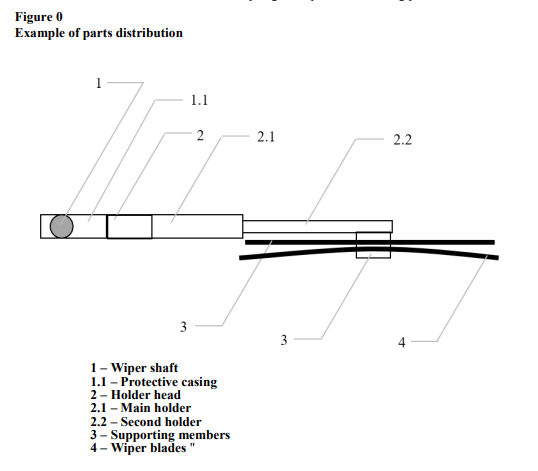 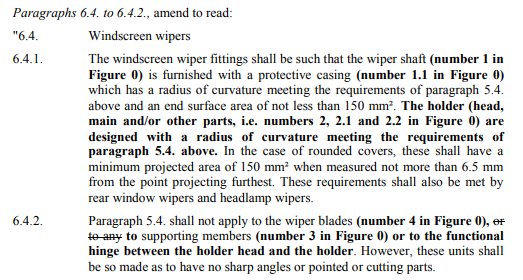 2
All Regions
W. Europe + E. Europe + Russia + Turkey + Japan + China
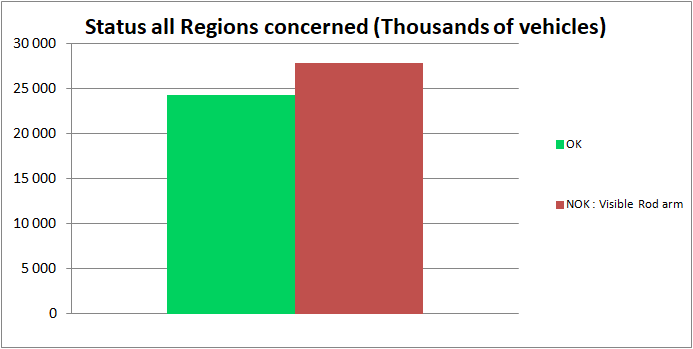 53% of vehicles are impacted by 2.5mm radius regulation change proposal
3
Results per Region
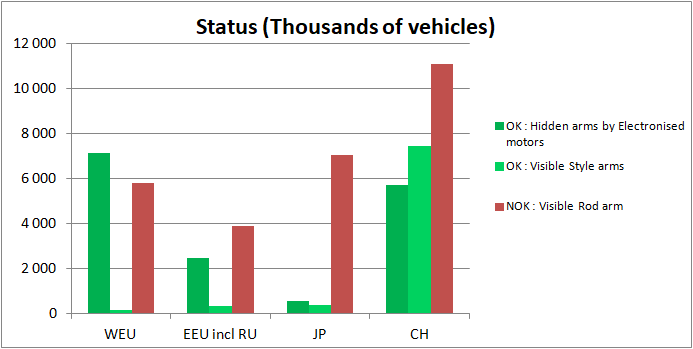 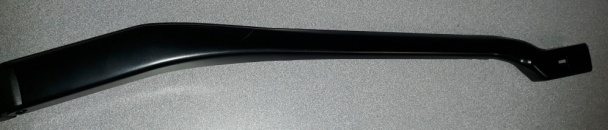 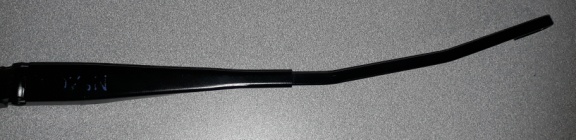 4
Results per Segments
1000 veh
1000 veh
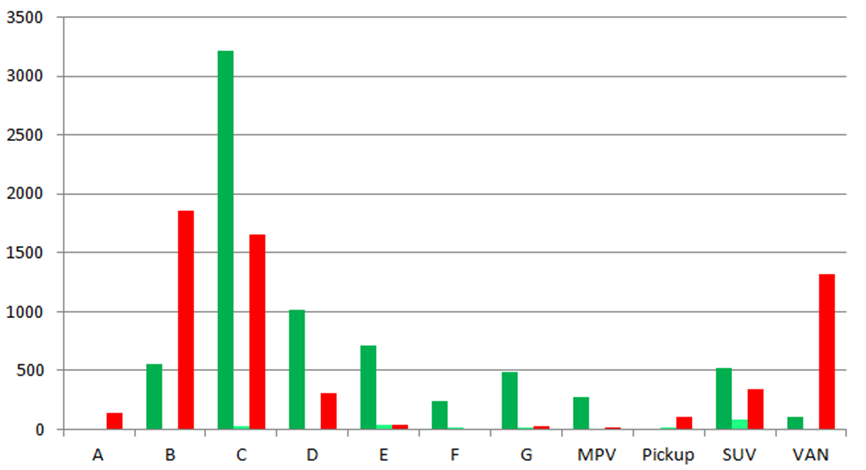 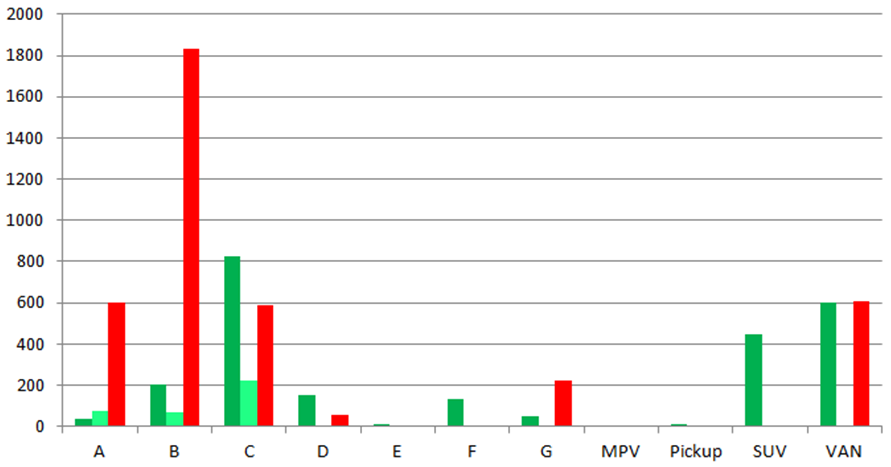 W. Europe
E. Europe inc. Ru
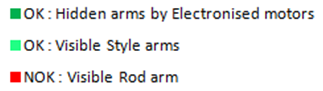 1000 veh
1000 veh
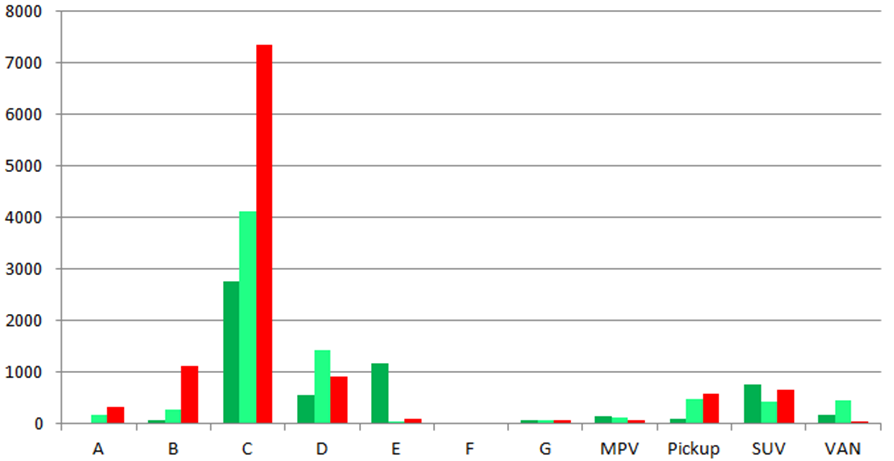 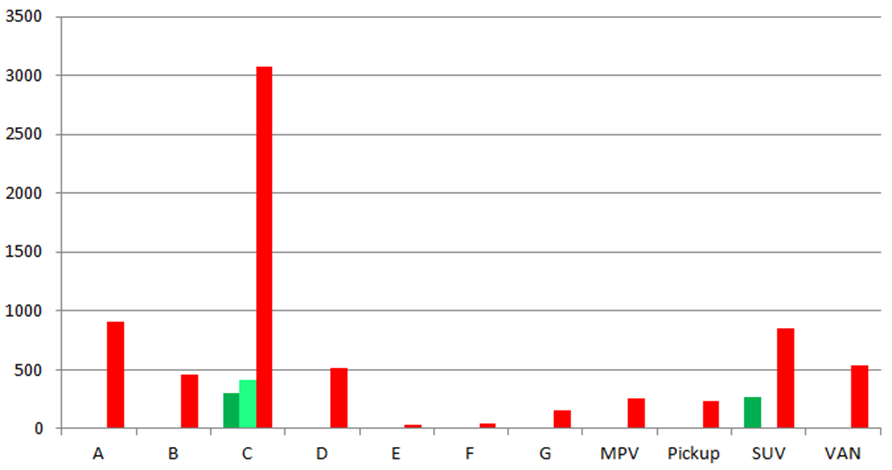 Japan
China
5
Technical / economical impact
6
Summary of solutions
7